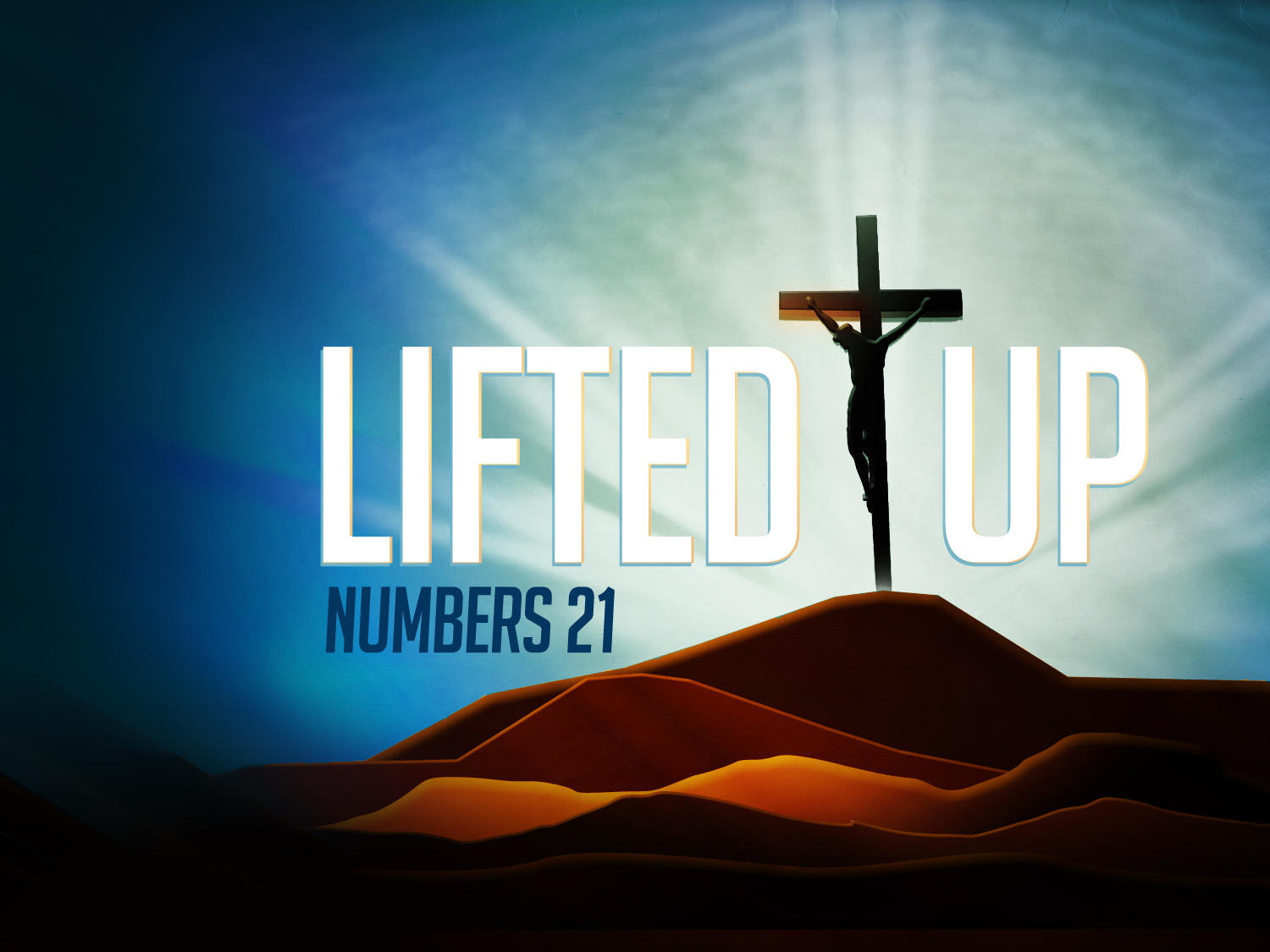 [Speaker Notes: Today, we are going to look at 9 verses from the book of Numbers to learn a story that everyone should know.  These Verses that are in their own right pretty interesting, but just because it’s a cool story isn’t why we have to know them.  These verses are particularly important, because Jesus references this story in John 3, to let us know that when we understand this story – then we understand Him even better.

People are IMPATIENT with this long route…  So much so that they have complaints that don’t even make sense – and they very strongly insult God complaining about the manna.

We see so obviously that their complaints don’t make sense – have we paused to admit how often our complaints are just as foolish.

>> Look around and see how richly blessed we are.
>>Look back and see how very far God has brought us.
>> Look ahead and see where He is leading us and what He desires for us.

God doesn’t react so strongly because of a mild oversight.  God reacts strongly because they are rejecting His Grace.  “we loathe this miserable food.”  Literally they are complaining about the free and abundant food that God has provided for them from heaven!]
We’ve All Been Struck By The Poison of Sin.
[Speaker Notes: God Delivers, but God Also Disciplines..
When God sends the snakes – They Hurt.  Discipline is often painful, and is causes us to remember our error and avoid it in the future.  They make a lasting impression.  We need to remember the sting of our sins too.  The pain sin has caused us and others. The pain of sin that surprised us – hurting more than we wanted to endure.

When God sends the snakes – They Are Deadly.  Sin kills.  We just studied last week from Rom 6 – the wages of sin is death.  Numb. 21 vividly illustrates this.    Sin is Costly. First and foremost it cost us our relationship with God.  Sin seperates us from God.  If that loss wasn’t bad enough, it also cost our reputation, our progress, our well-being, and sometimes it cost our physical lives as well.  The text doesn’t tell us how many people died – but we aren’t just talking about a few dozen.  When God sent plauges among the people to punish them for their sins – thousands, sometimes tens of thousands died.  THIS WAS A BIG LOSS!

When God sends the snakes – He hears their cries of repentance – but He doesn’t grant their request to remove the snakes.  So many times when we sin, and we don’t like the outcome – we ask God to “Fix It”  -  Make it like it never happened.  Sometimes He might.  But often – He doesn’t take away the difficulty… instead He teaches us to look to HIM while we are going through the difficulty.  “What a man sows, He reaps.”  When we’ve planted seeds of evil, we will harvest the evil they bring.  *Enduring that pain may be hard – but if it saves us from doing similar things hundreds of times in the futrue – then lettting us experience the pain NOW – is truly the BEST result.

****While God may allow the consequences – He will SHOW MERCY when we seek Him.  And God certainly showed Mercy for the Israelites – He gave the a way to be saved from certain death – by looking up…And this is why Jesus compares Himself to this snake on a rod - -  Ultimately JESUS is God’s great solution to the poison of sin.]
Jesus Is Lifted Up To Save Us From Death.
[Speaker Notes: In John 3:13-15 Jesus alludes to this OT passages and says that HE MUST BE LIFTED UP…  There are at least 6 similarities that Jesus is preparing us to understand…

First, he would be crucified. (No, Nicodemus wouldn’t understand that yet – but Jesus is dropping hints that will become clear in the future.)
Second, he would be elevated for all to see.
Third, he would give life to those who believed in him.
Fourth, he would be the source of God's mercy to escape the consequence of our sin.
Fifth, he would be the correct focus our attention.
Sixth, we would be extremely grateful for all he provides.


In John 3, Jesus tells us what people will do who LOOK TO HIM…

1.) Believe in Him
2.) Come to the Light
3.) Practice the Truth]
Looking To JesusReminds UsThat Sin Is TheSource of Our Pain.
[Speaker Notes: The cross is not an attractive thing.  It is rough, It is burdensome, It is deadly, and it is blood stained.
The cross was the instrument of our perfect Lord’s suffering, humiliation, anguish, and darkest day.

While we certainly appreciate the salvation He provides - Honestly – the actual wooden cross itself is not something we are usually eager to dwell on.

Because we know – that our SIN is part of the reason He had to endure…and Yet – in the Bible the message of the cross is front and center. We have to look at it. We have to remember. We have to be heart-broken by it.  Because without the cross there is no life.

For the Israellites – to look up at that snake was to look upon something ugly, and something painful. And today, as we look to the cross – we see that SIN is the reason for all of this pain. We’ve been struck by the poison of sin – and Jesus has taken upon Himself the PENALTY of SIN.  And so because He is lifted up God moves our hearts – TO HATE SIN and to LOVE our SAVIOR.

This motivates us to resist temptation and turn away from sin…but even greater – it motivates us to tell others – that they too can be saved from the death of sin….]
Our Lives MustLift Up JesusFor All The WorldTo See.
[Speaker Notes: So the Natural Response to having our Sin forgiven through Jesus  - is to want others – to want everyone – to enjoy the same blessing.

We need to make sure that our lives EXALT and LIFT UP JESUS everyday.  That people can see our kindness and our compassion – That people can see THAT GOD IS ABSOLUTELY, UNQUESTIONABLE – the number one focus of our life.  

That we want to please God more than anything -  That we want to serve and please God more than life itself!  And we will die before we reject God.
But sometimes, it feels like it would be easier to just keep our faith to ourselves.  Sometimes we just don’t’ want to have an awkward conversation or stand out from the crowd, and so Satan tempts us to hide our Zeal, or hide our Faith.

Well - How would we feel if Moses had Hidden the brozne serpent…  If dying people hadn’t been able to look up and see the ONLY MEANS that could SAVE THEIR LIVES.  We would immediately tell Moses – Hey – you can’t do that!  GOD wants that serpent up for anyone whose in danger to see!

Well today, Moses is telling us the same thing!  Brother, Sister…GOD wants HIS SON lifted up – for anyone whose soul is in danger to see!  STOP HIDING HIM!  STOP DIMINISHING HIM.  LIFT HIM UP!  LET THEM SEE!  LET THEM LIVE BY GOD’s GRACE!  Show them Jesus!

And so my challenge to you this week – is LIFT HIM UP!  Show the people around you THE LORD – Show them GOD’S MERCIFUL SOLUTION!  Help them look to Jesus.]
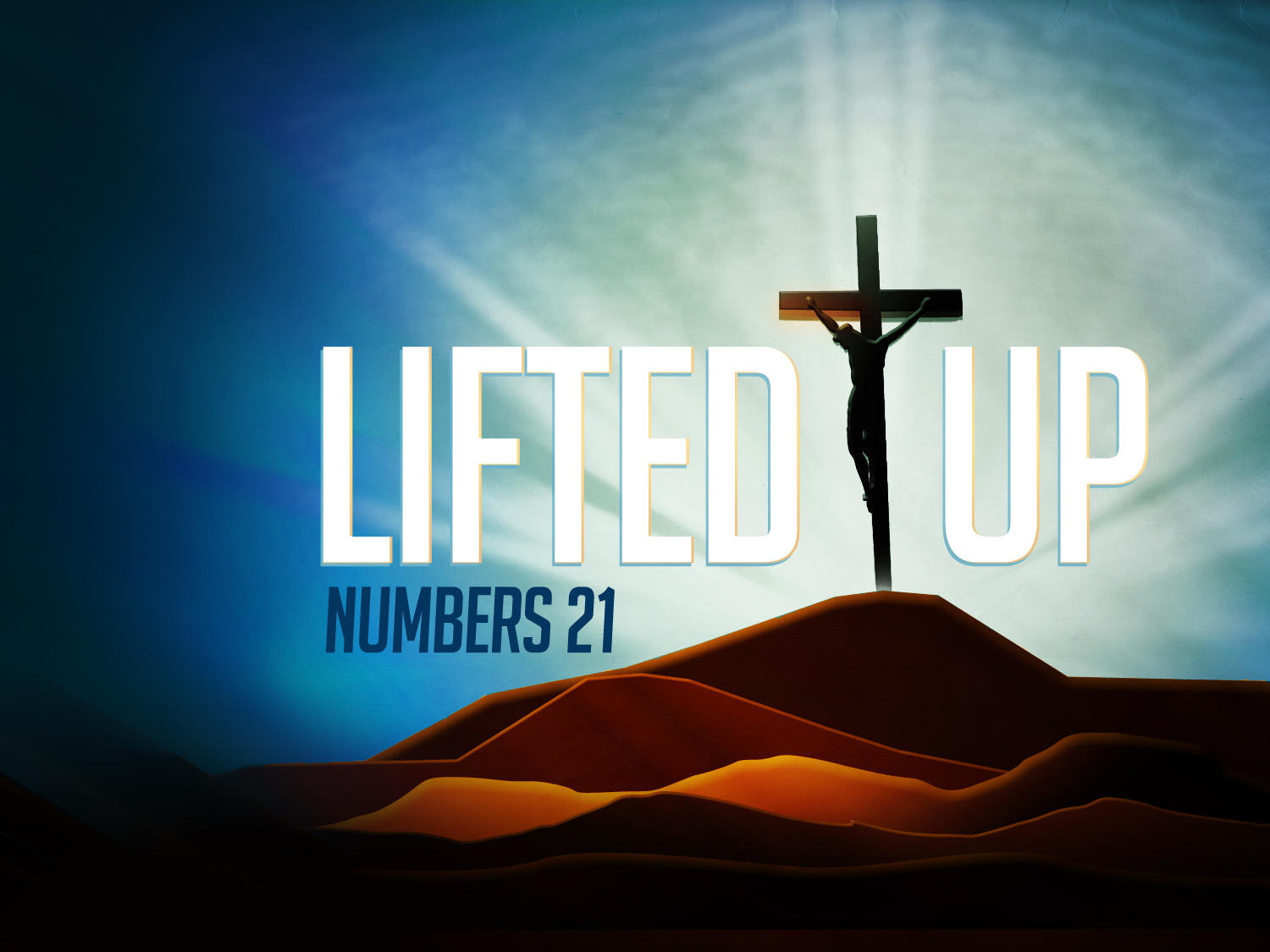 [Speaker Notes: Are you going to look purely to Jesus today?  Are you going to acknowledge the SIN you’ve committed and the DEATH you face without HIM?

Friend – PLEASE – come to Jesus! He died to pay for my sins and your sins.  He is willing to wash them away in the waters of baptism.

He simply ask that you confess your belief that He is the Son of God -  Turn away from sin – And be baptized so that He can cleanse you and make you ALIVE!

Stop putting it off. COME TO HIM RIGHT NOW, While we stand and sing!]